Year 8 - Knowledge Organiser 1       Module 1: T’es branché(e)?
REGULAR –ER VERBS IN THE PRESENT
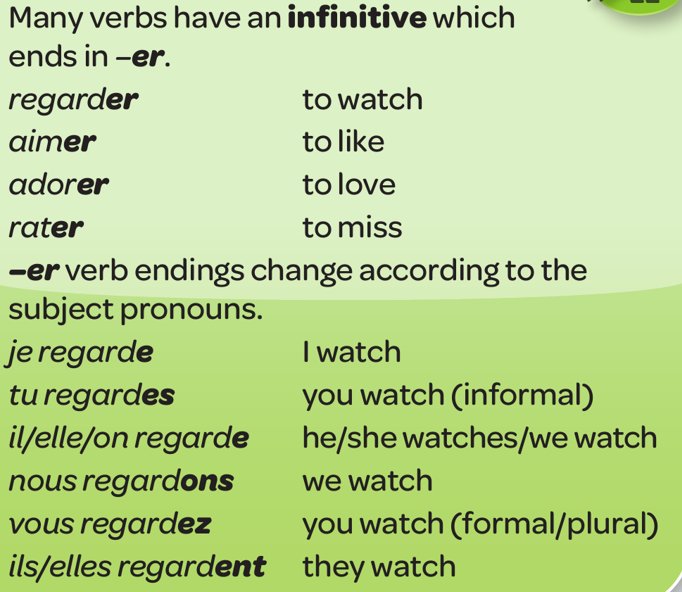 COMMON IRREGULAR VERBS
Some verbs are irregular. They don’t follow a pattern. Here there are four that you will meet a lot.
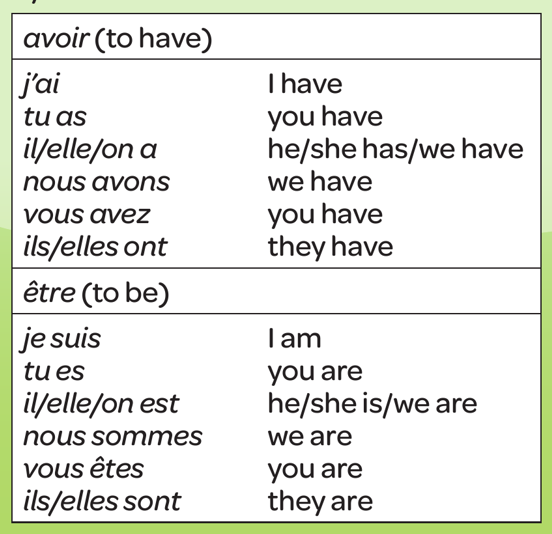 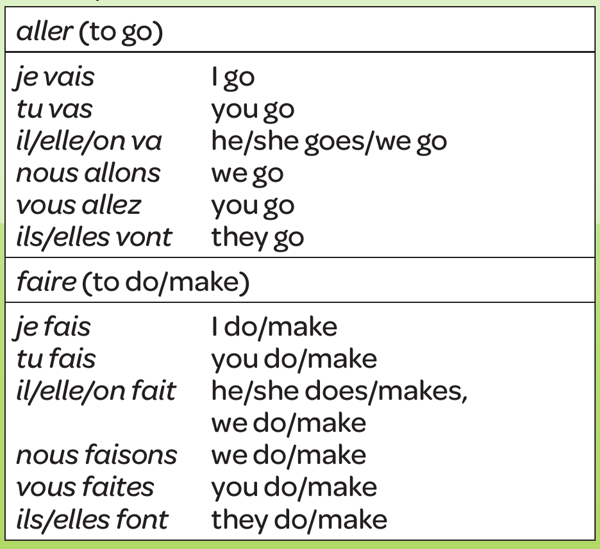 REGULAR –IR AND –RE VERBS IN THE PRESENT
Use connectives and 
intensifiers to make 
your language more
 interesting:
INTENSIFIERS – 
Assez (quite)
Très (very)

CONNECTIVES: 
Et (and)
Aussi (also)
Mais (but)
Ou (or)
Comme (like, as)
Parce que (because)
Car (because)
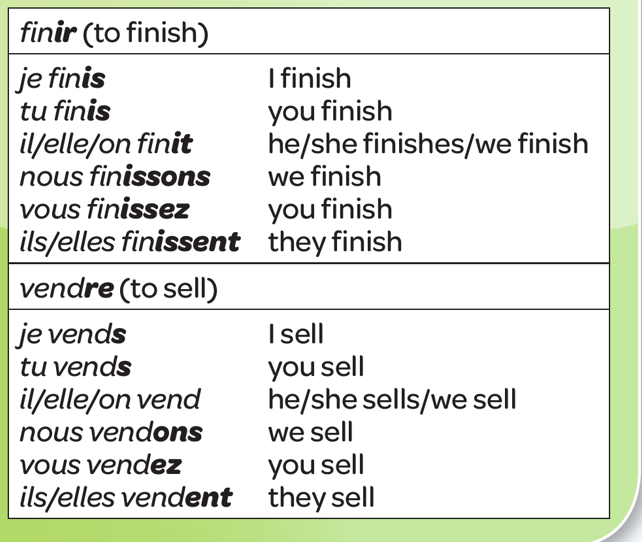 THE PERFECT TENSE
MAKING VERBS NEGATIVE
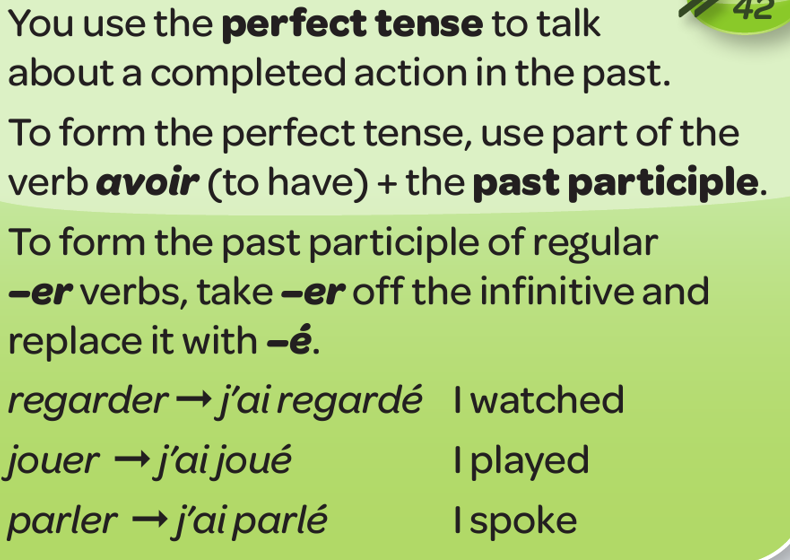 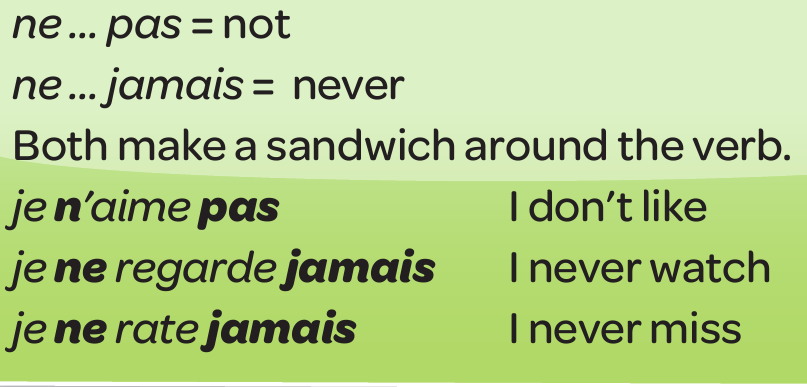 Year 8 - Knowledge Organiser 1       Module 1: T’es branché(e)?
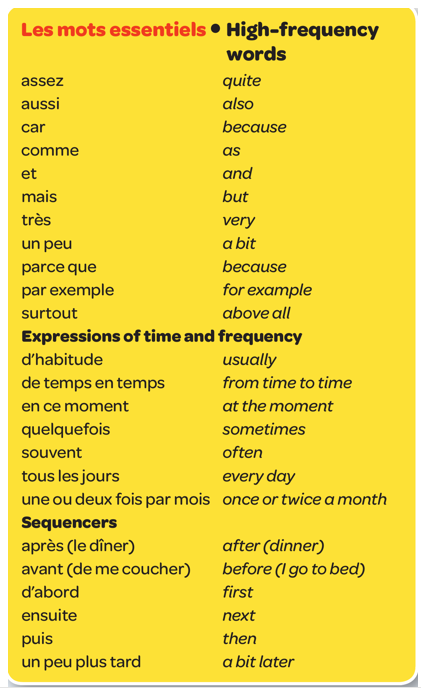 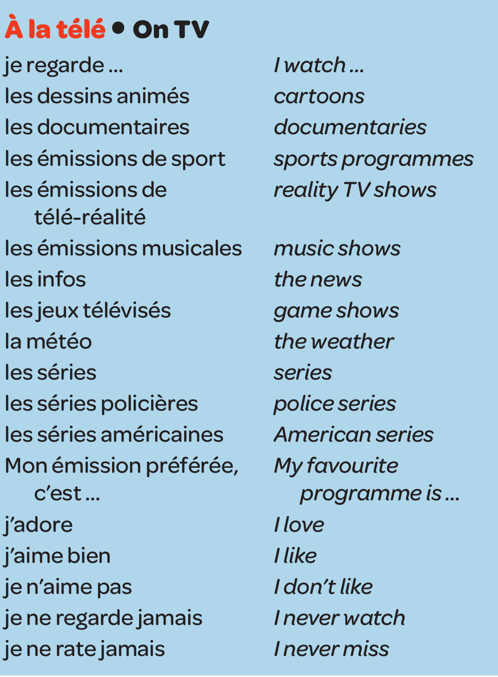 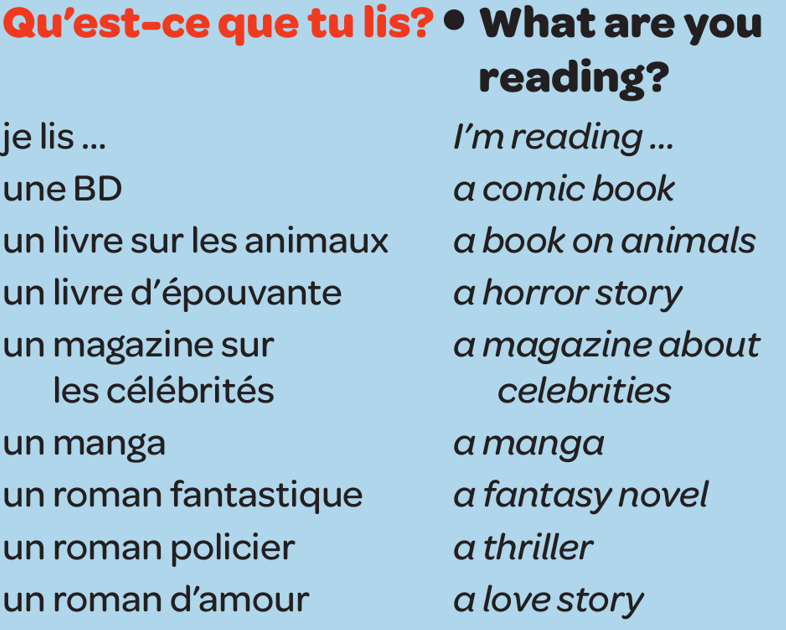 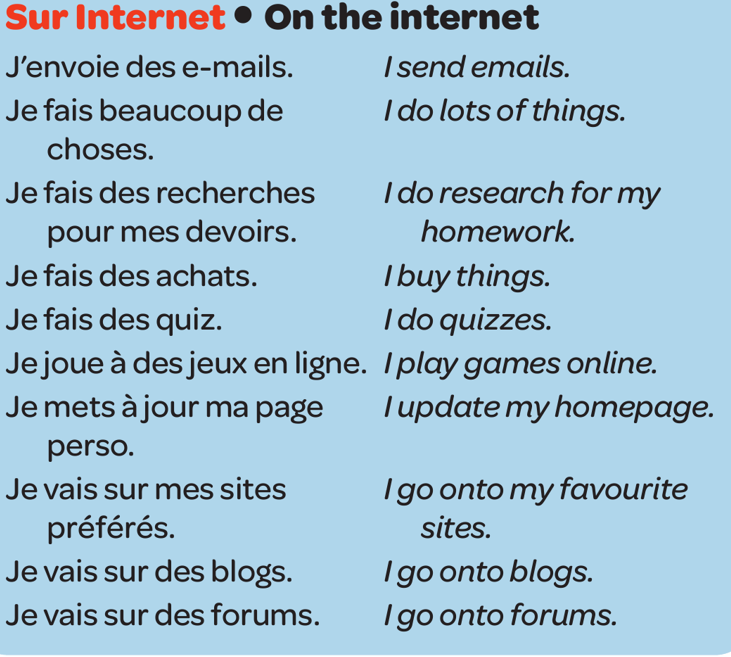 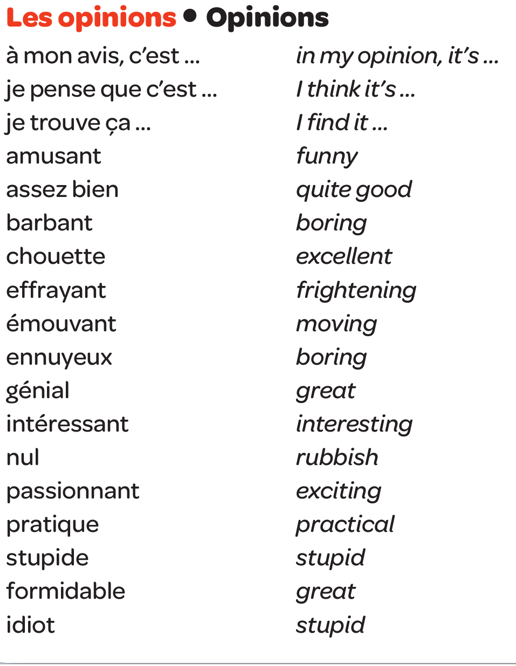 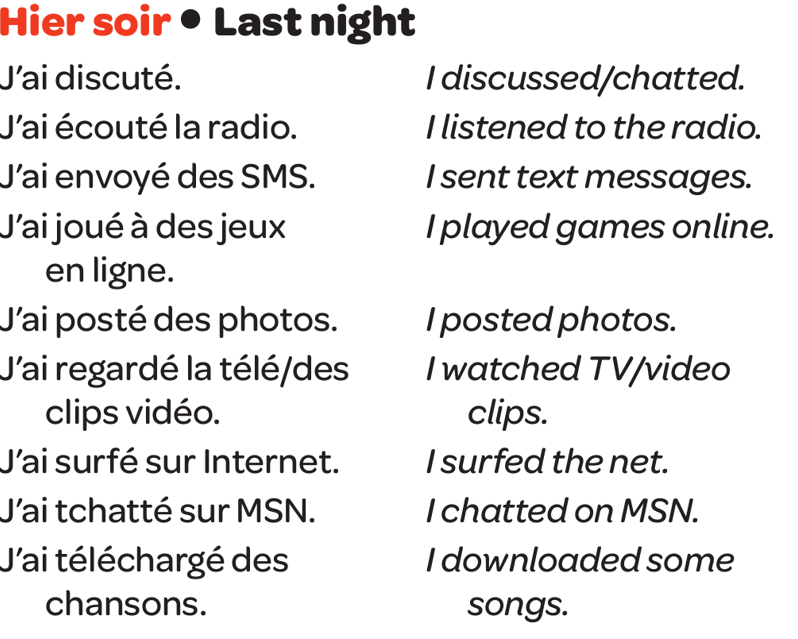 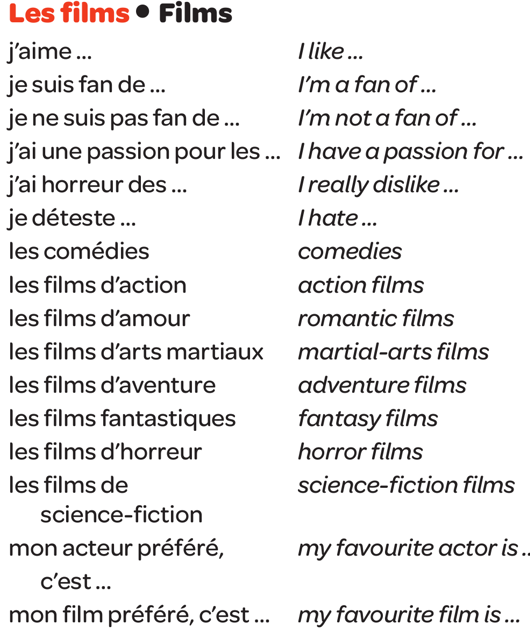